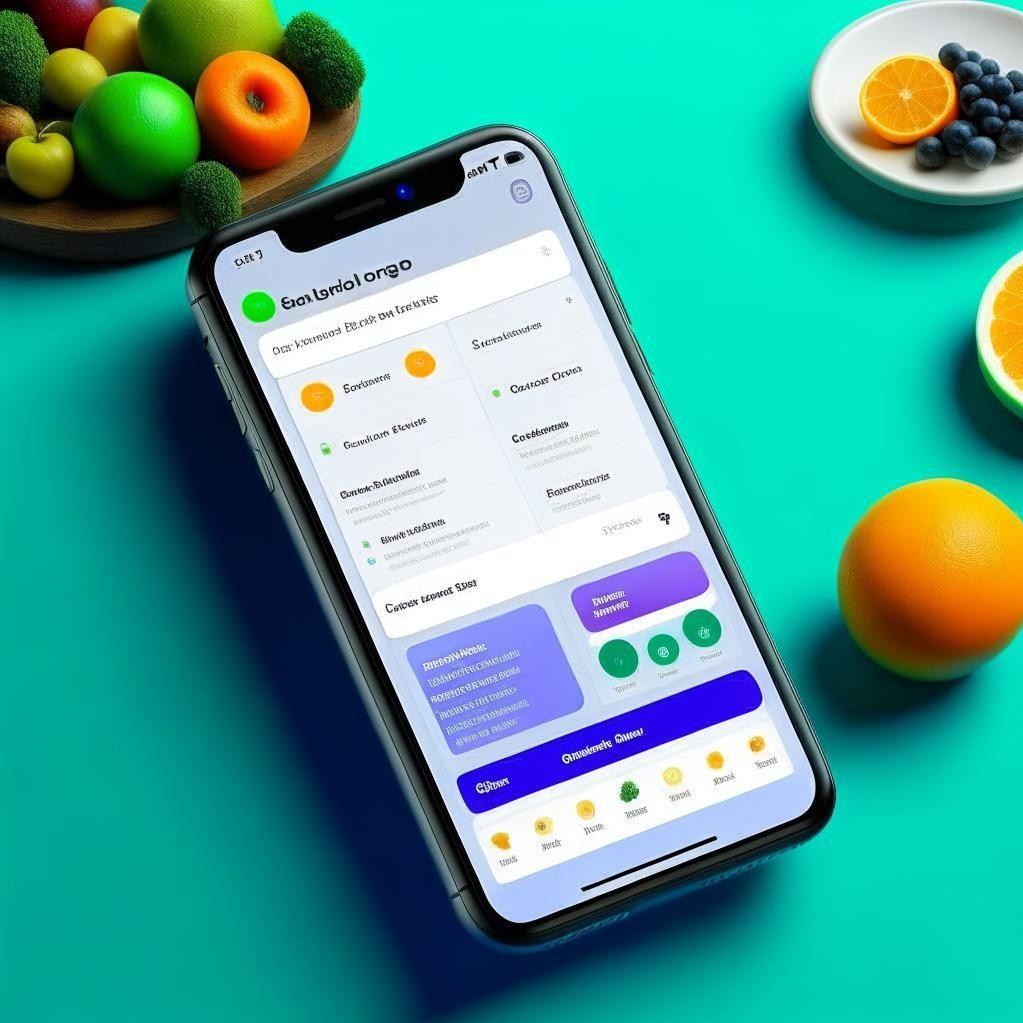 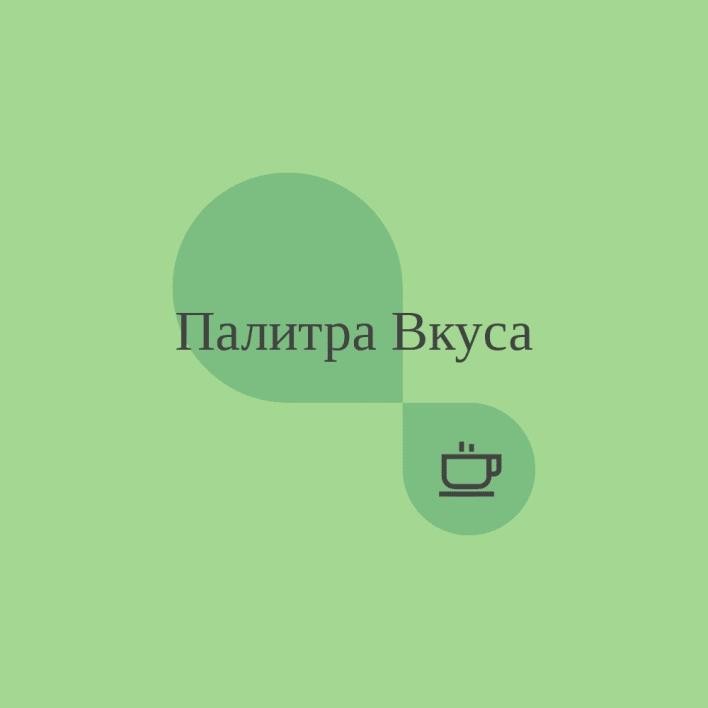 Проект «Палитра вкуса»
Цифровая платформа персонализированного питания
«Здоровая жизнь по	подписке»
г. Брянск 2023
ПРОБЛЕМА
Преждевременное ухудшение здоровья человека из-за  неправильно подобранного рациона питания
Количество зарегистрированных заболеваний эндокринной системы, млн.
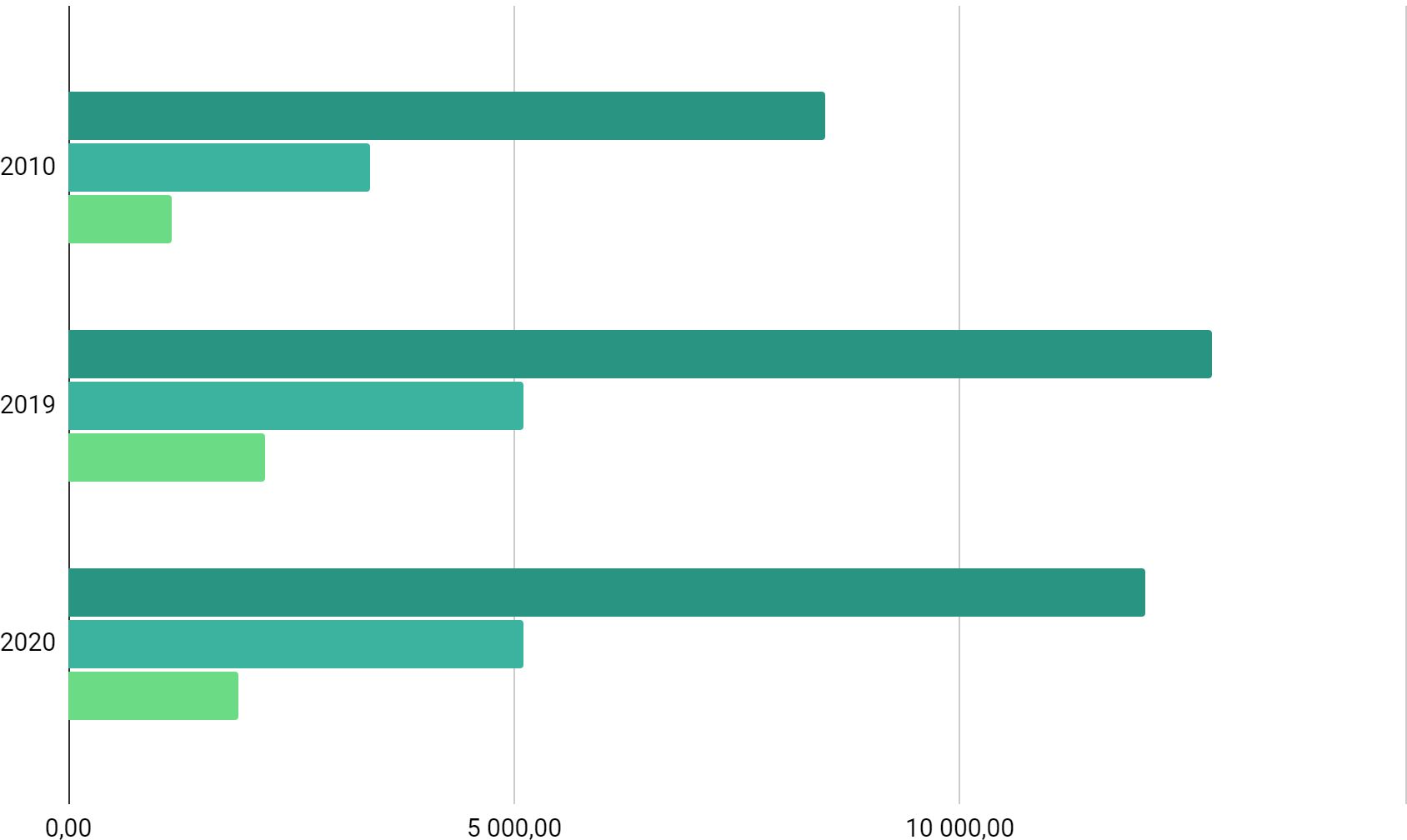 8,5
+50,6%
3,4
1,2
Заболеваний всего,  из них:
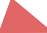 12,8
5,1
Сахарный диабет
2,2
12,1
Ожирение
5,1
1,9
3
Источник: Минздрав России, расчет Росстата
РЕШЕНИЕ
Сервис подбора персонализированного рациона питания
Что делает пользователь?	Что делаем мы?
Заполняет анкету
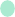 Антропометрические  данные
Пищевые  непереносимости
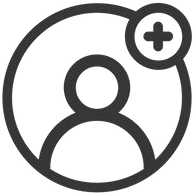 Интерпретируем  результаты анализов
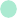 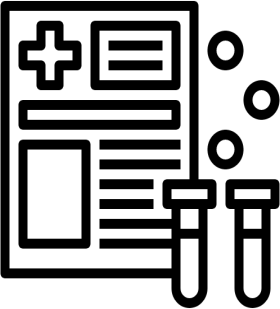 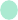 3
1
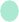 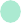 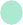 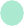 ЛК
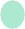 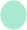 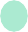 Составляем индивидуал  ьный рацион питания на  каждый день
Осуществляем  закупку  и доставку продуктов  для приготовления блюд
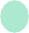 Сдает анализы
Биохимический анализ  крови
Генетический тест
Микроэлементный статус
Исследование микробиоты
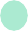 2
4
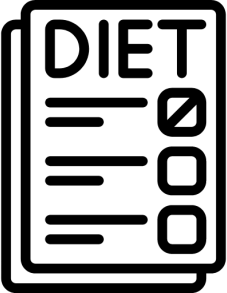 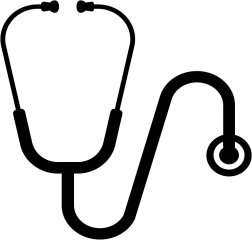 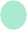 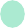 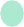 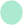 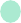 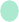 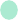 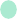 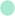 Основная задача: собирать и пополнять базу ЦИФРОВЫХ ДВОЙНИКОВ ПРОДУКТОВ и  ЦИФРОВЫХ ДВОЙНИКОВ ПОТРЕБИТЕЛЕЙ
4
ОБЪЕМ И ДИНАМИКА РЫНКА
$500 млрд.
Объем рынка
2035
Персонализированное питание
FoodTech
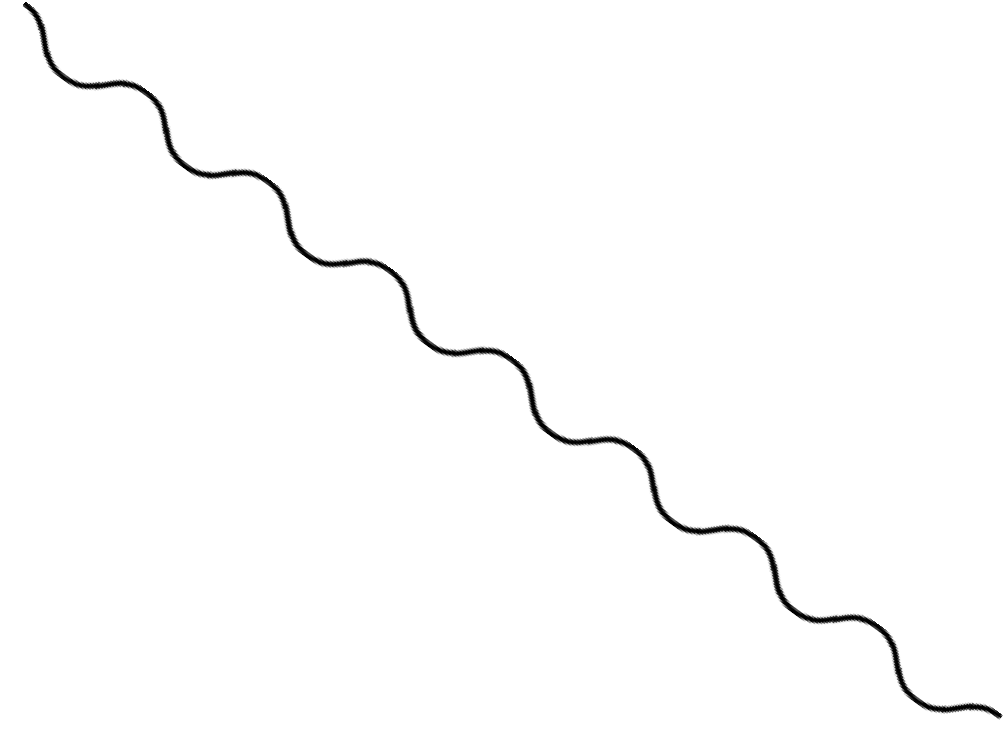 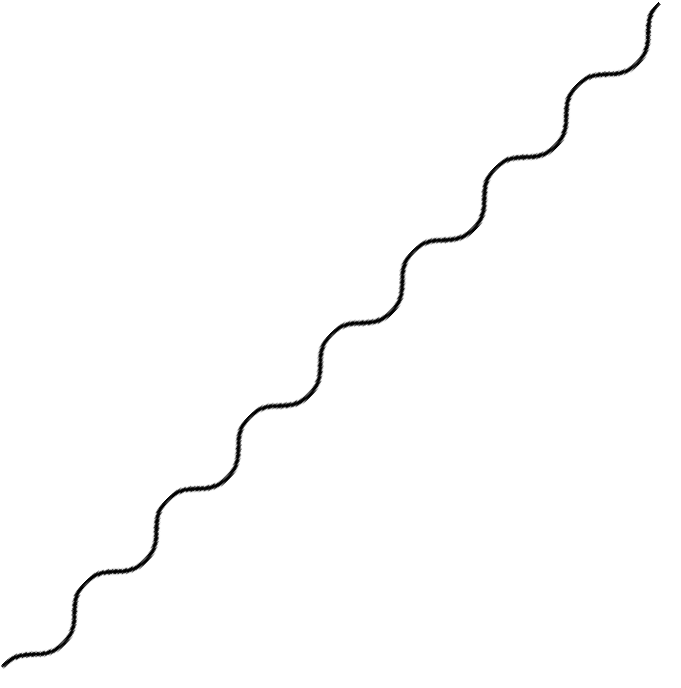 $11,5 млрд.
Объем рынка
2025
↑	на 7%  ежегодно
Объем рынка 2023
Объем рынка 2025
↑ в 70 раз
$9 млрд.
Объем рынка 2035
Объем рынка 2023
Объем рынка
2023
4
Бизнес-модель Canvas
Планы развития
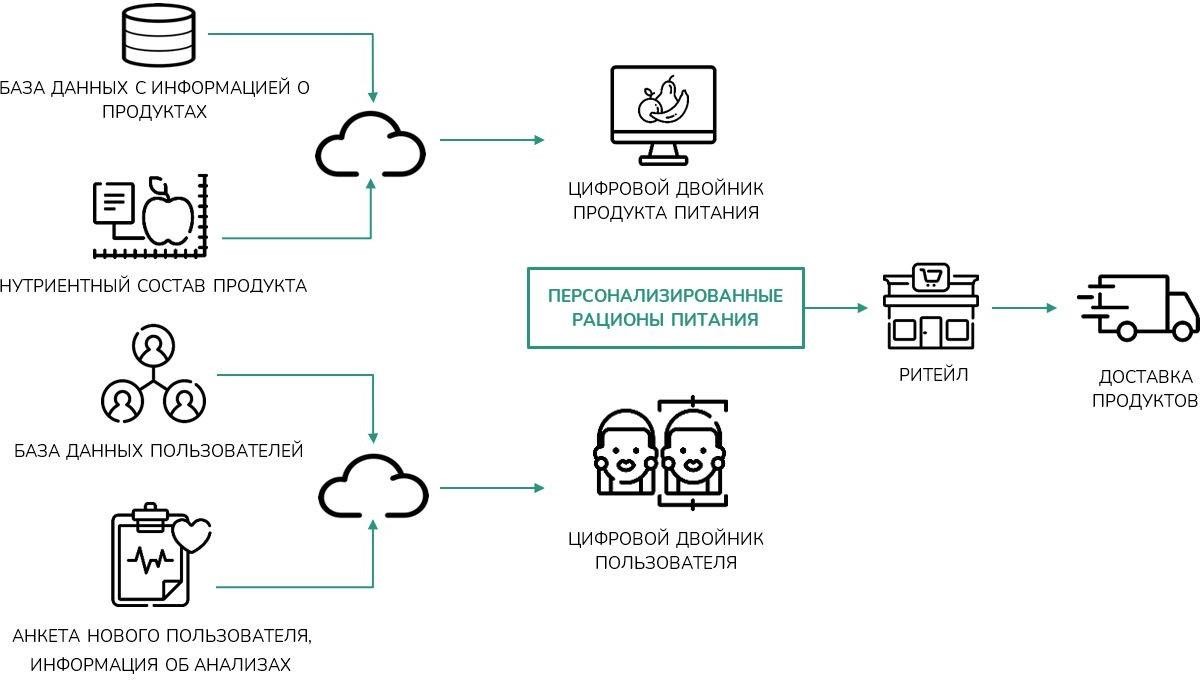 6
ПРИНЦИП ДЕЙСТВИЯ
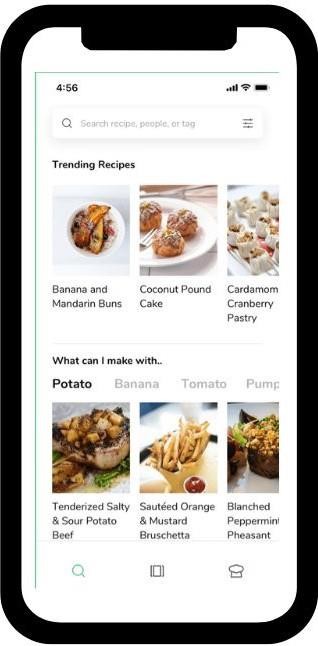 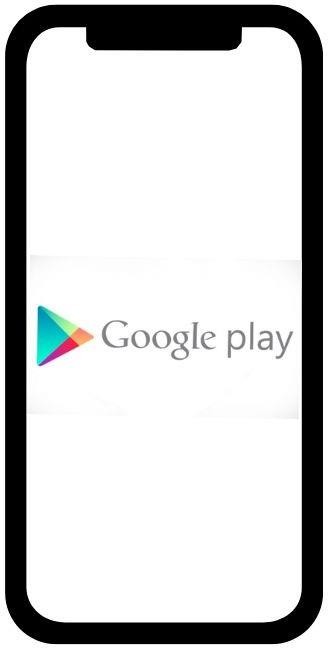 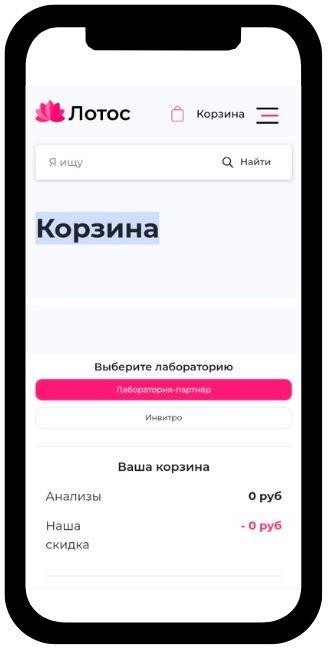 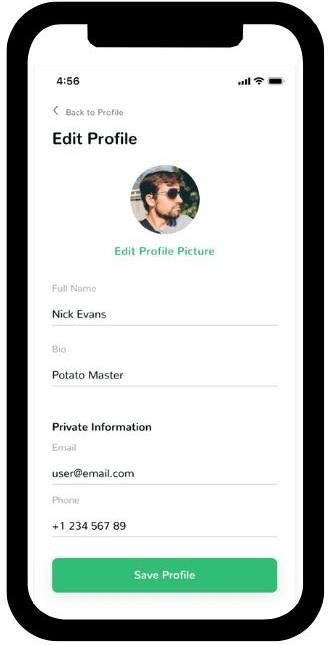 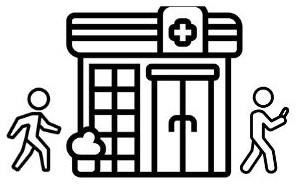 Сдать  анализы
Палитра вкуса  составит	персонализир
ованный	рацион  питания и организует  доставку продуктов с  инструкцией для 
приготовления блюд	7
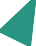 Выбрать клинику  ИЛИ
Загрузить анализы
Скачать  приложение
Заполнить  анкету
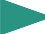 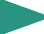 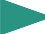 КОНКУРЕНТНЫЙ ЛАНДШАФТ
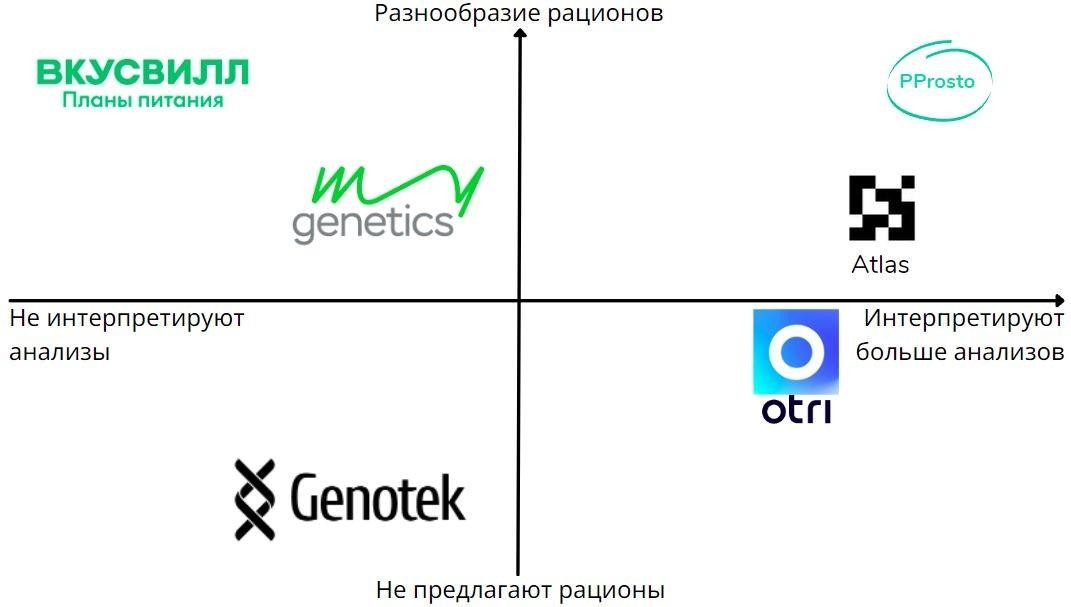 8
КОНКУРЕНТНЫЕ ПРЕИМУЩЕСТВА
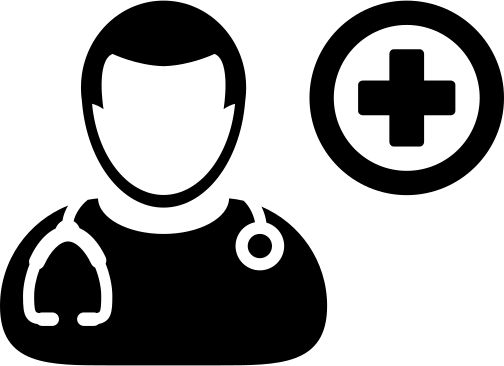 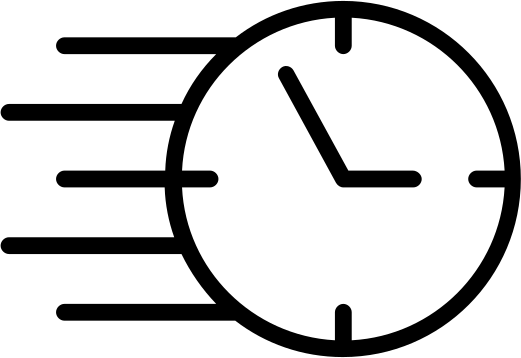 Выбор удобной клиники
Удобное  планирование  распорядка дня
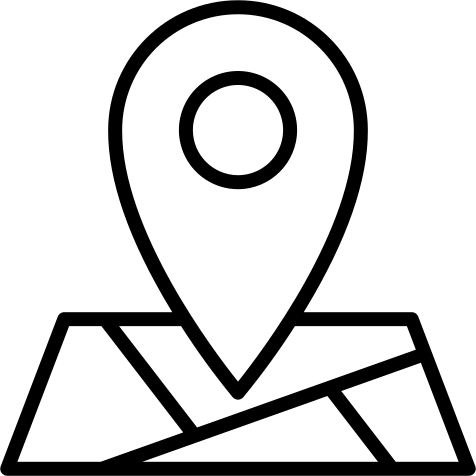 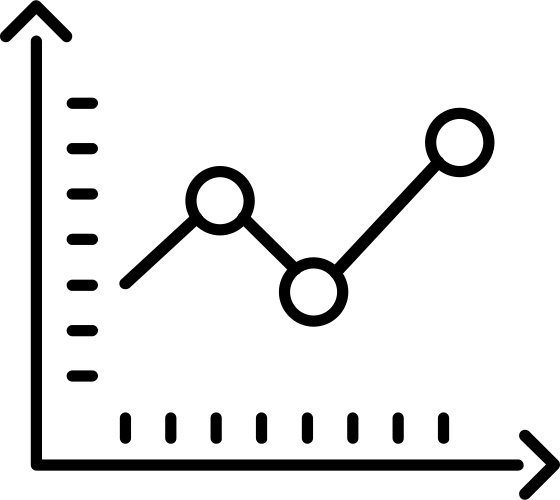 Статистика и анализ  здоровья в соответствии  с индивидуальными  потребностями


Большой выбор  рационов питания
с выбором из трех	и  более блюд
Доставка продуктов  для приготовления  блюд
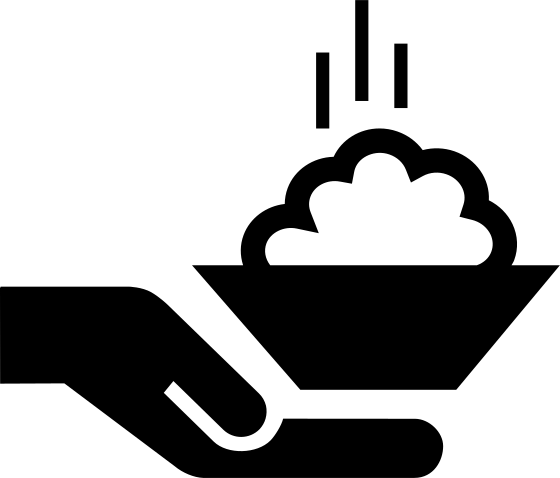 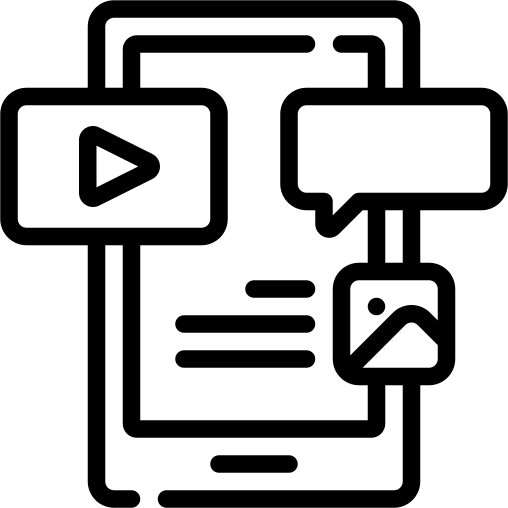 Возможность  подбора  персонального  рациона питания
9
ФИНАНСОВАЯ МОДЕЛЬ
Точка безубыточности
Показатели эффективности
рублей
6 000 000
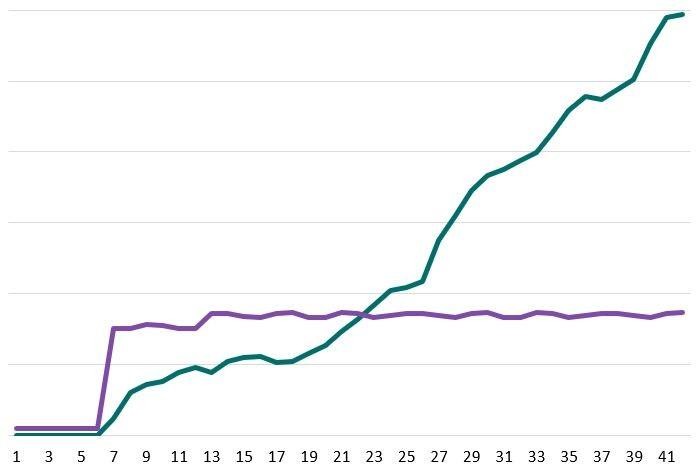 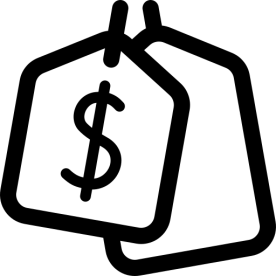 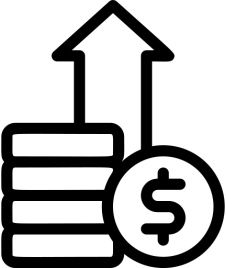 5 000 000
Чистая приведенная  стоимость
7 397 190р.
Индекс  рентабельности инвест  иций
4,90
4 000 000
3 000 000
22 месяц
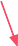 2 000 000
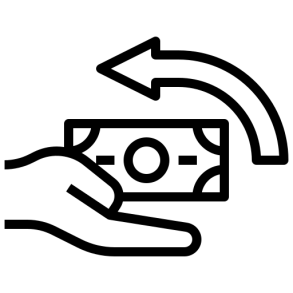 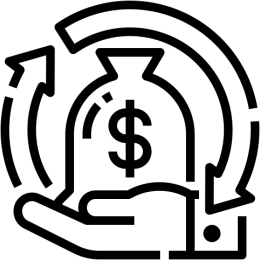 1 000 000
0
месяц
Внутренняя норма
доходности  47,48%
Срок окупаемости
Выручка
Общие расходы
34 месяца
Годовая ставка дисконтирования - 20%
10
КЛЮЧЕВЫЕ РИСКИ ПРОЕКТА
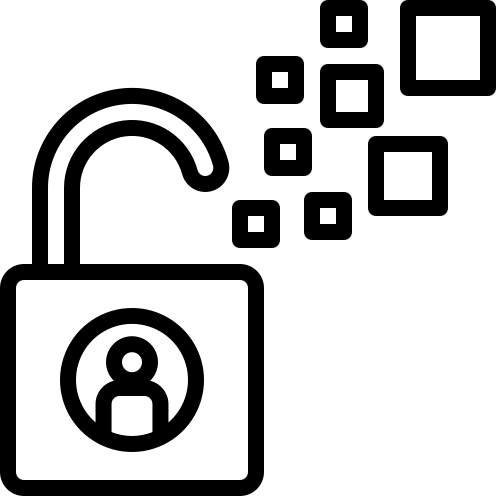 Утечка конфиденциальной информации пользователей
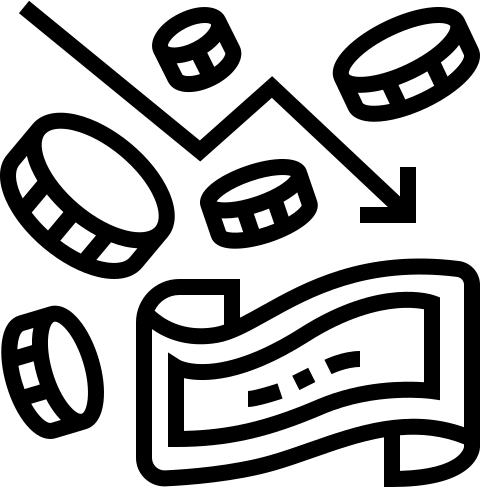 Снижение спроса на продукт из-за экономической  нестабильности
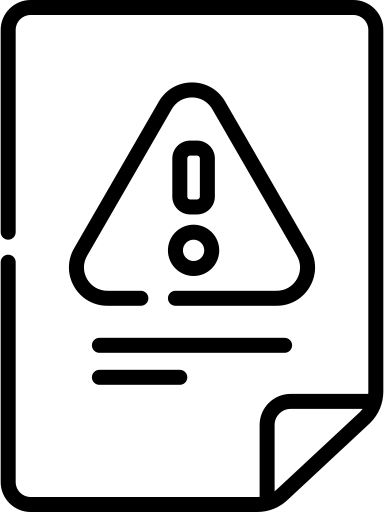 Сбои в процессе формирования персональных  рекомендаций
11
ДОРОЖНАЯ КАРТА
Выстраивание отношений с партнерами
Разработка и тестирование MVP
Старт продаж
Маркетинговое продвижение
R&D
Тестирование  алгоритмов
Патентование ноу-хау
Android-версия приложения
Инвестиции
₽5 000 000
2024
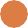 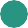 2026
2023
Инвестиции
₽5 000 000
2025
Инвестиции
₽5 000 000
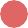 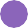 iOS-версия приложения
Разработка алгоритмов подбора  рационов
Пополнение БД цифровых  двойников
Проработка и внедрение  технологии 
автоматизированного подбора  персонализированных  рационов в платформу
12
КОНКУРЕНТНЫЙ ЛАНДШАФТ
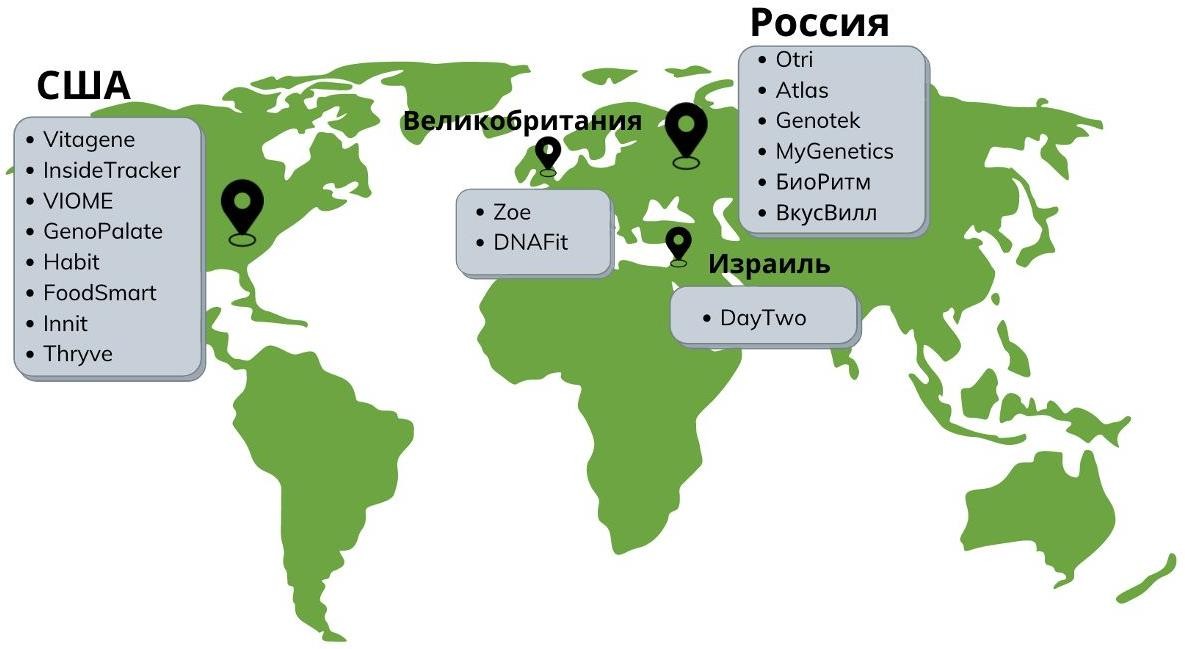 13
Команда
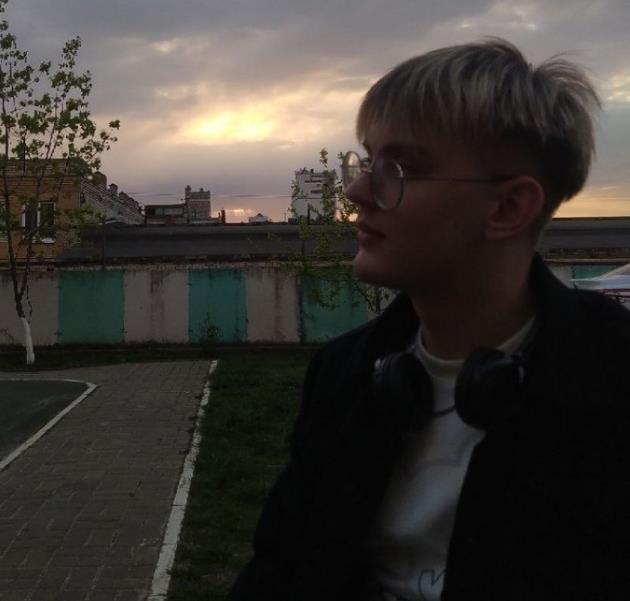 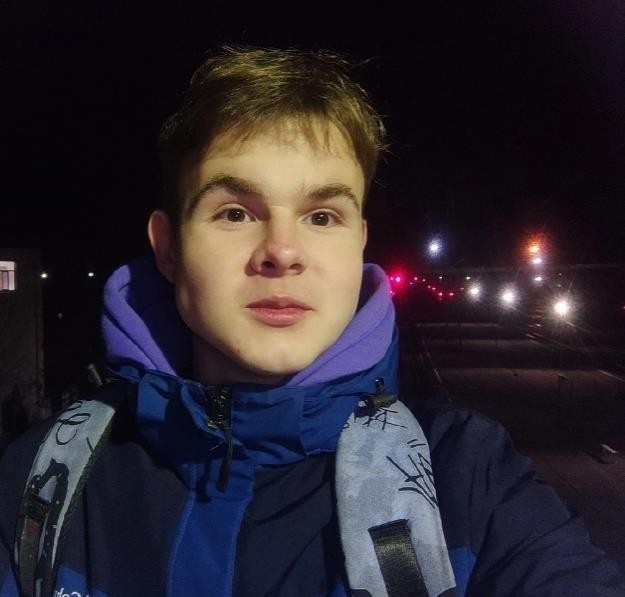 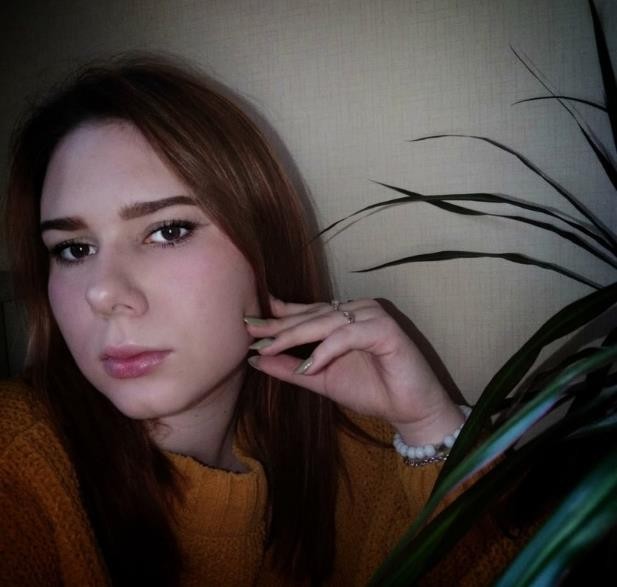 Сорокин Илья Алексеевич  Спикер, мастер презентации
Дудоладова Алена Сергеевна  Спикер, генератор идей
Лосев Дмитрий Анатольевич
Маркетолог, мастер презентации
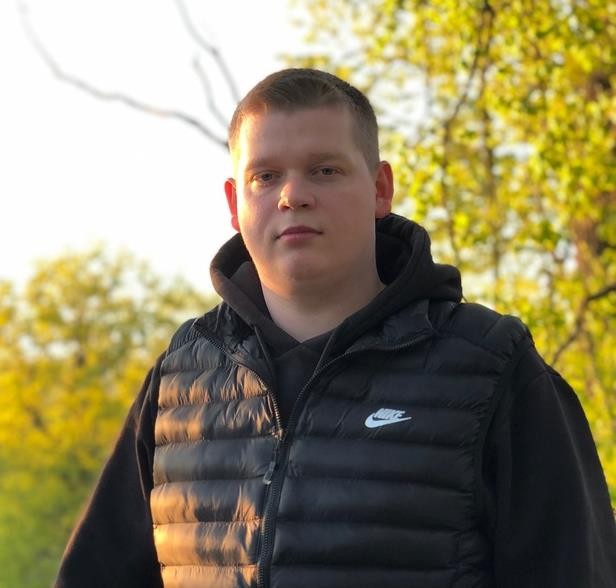 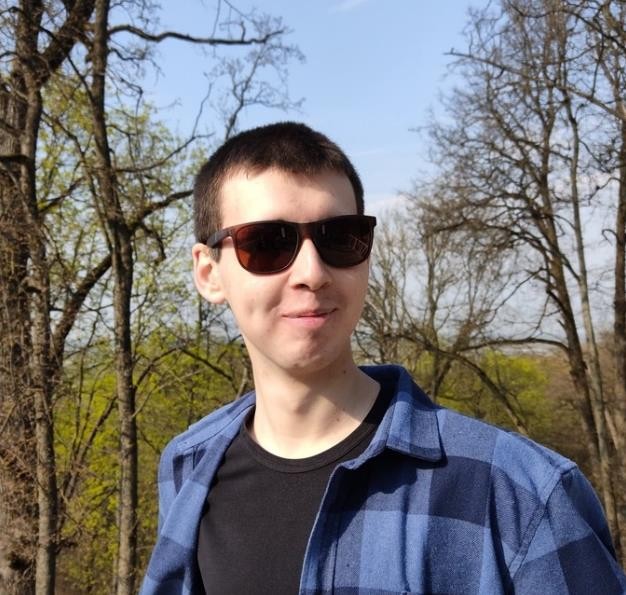 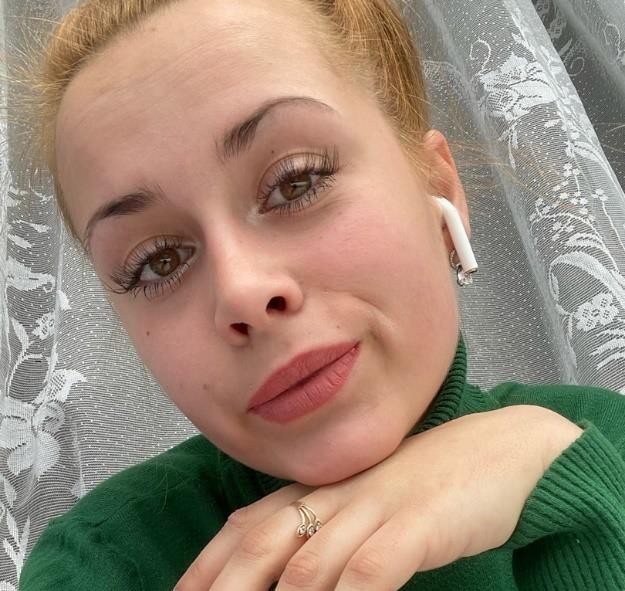 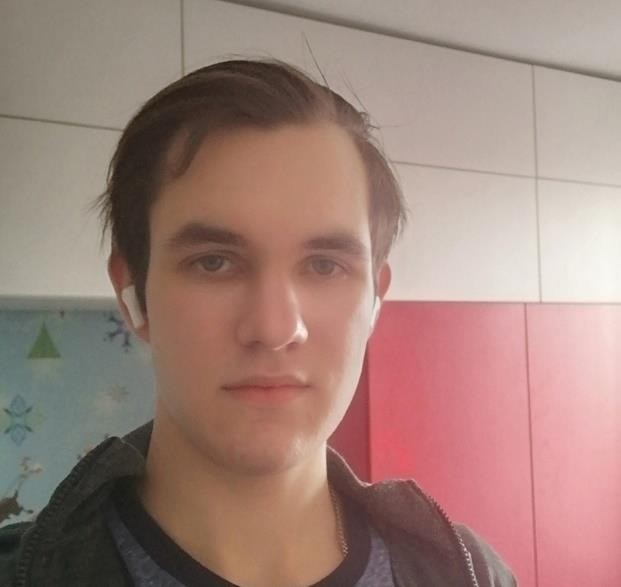 Лактюшин Дмитрий Игоревич  Маркетолог
Соколов Марк Максимович  Тестировщик, генератор идей
Горбачев Дмитрий Евгеньевич  Генератор идей
Сергунова Татьяна Витальевна  Дизайнер, менеджер
СПАСИБО ЗА ВНИМАНИЕ!